Start Up Business
Zaky Machmuddah, SE., M.Si., Ak., CA., CSRA.
Green Business
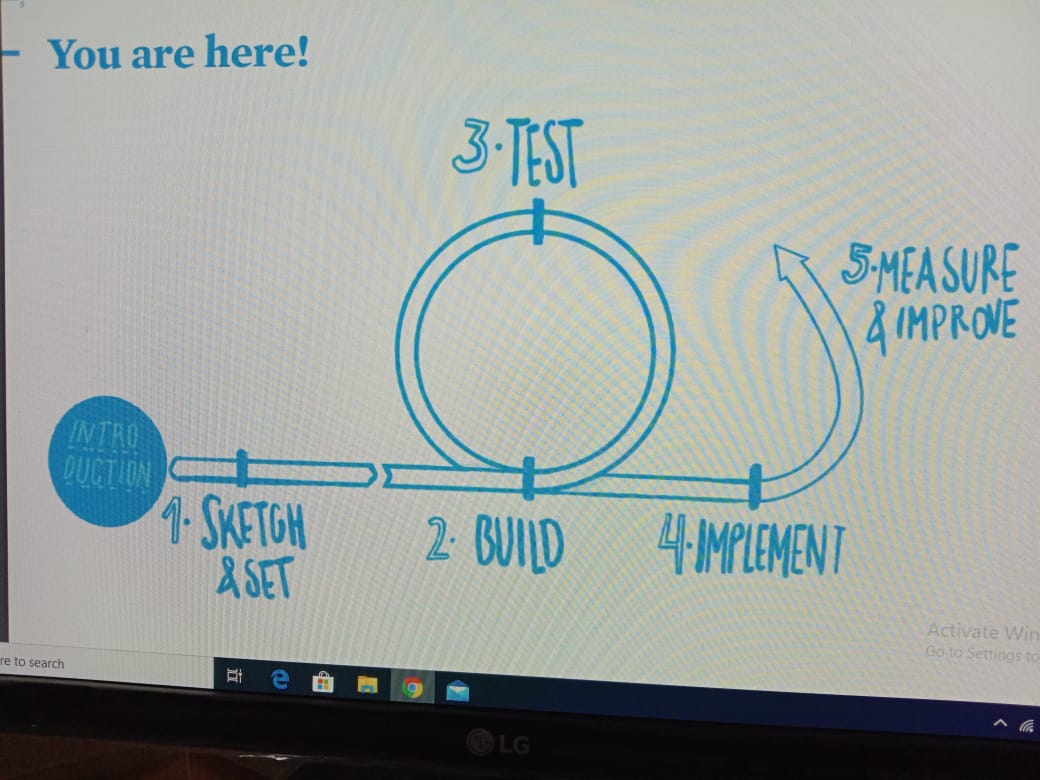 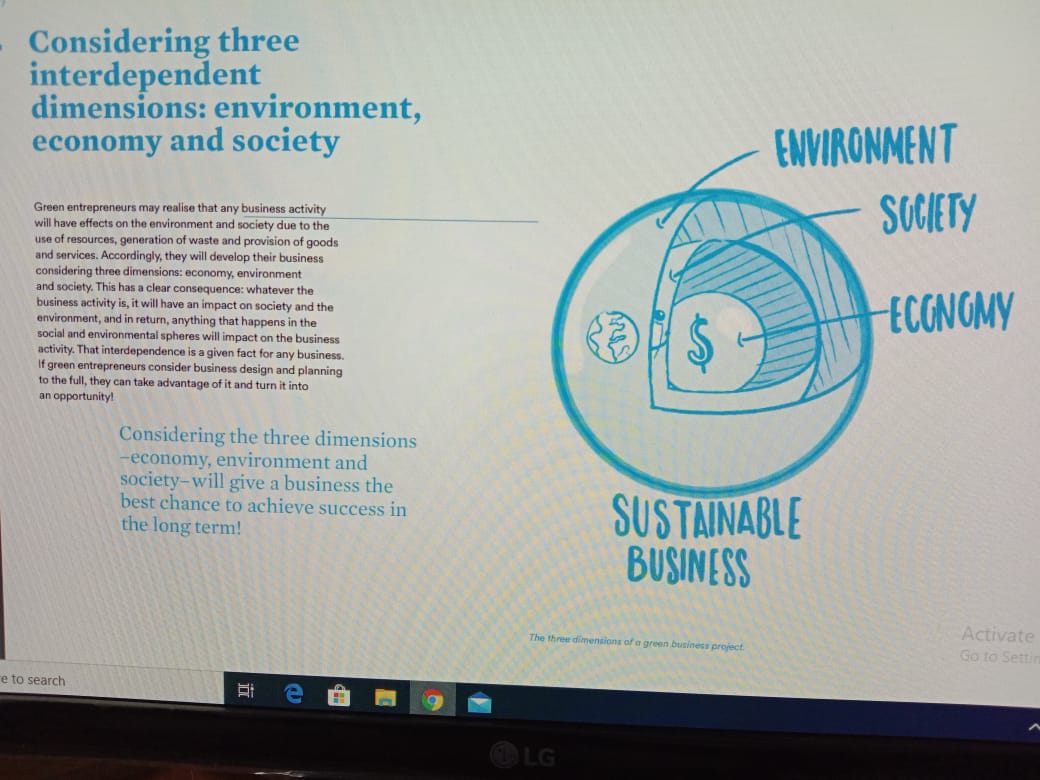 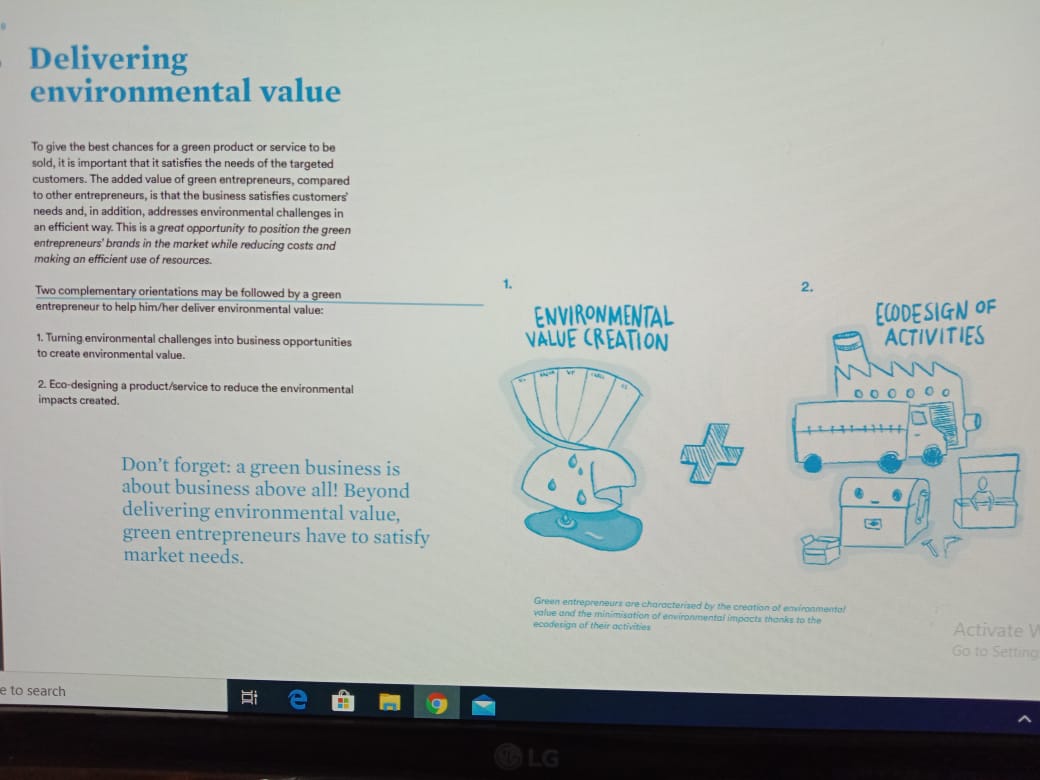 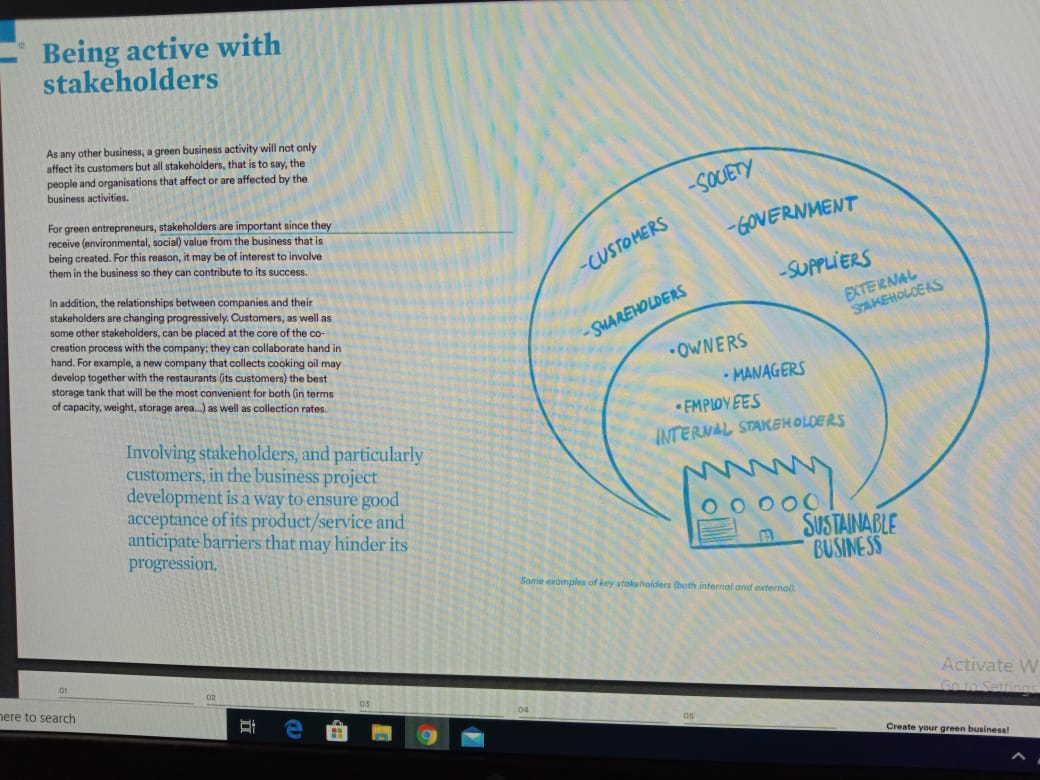 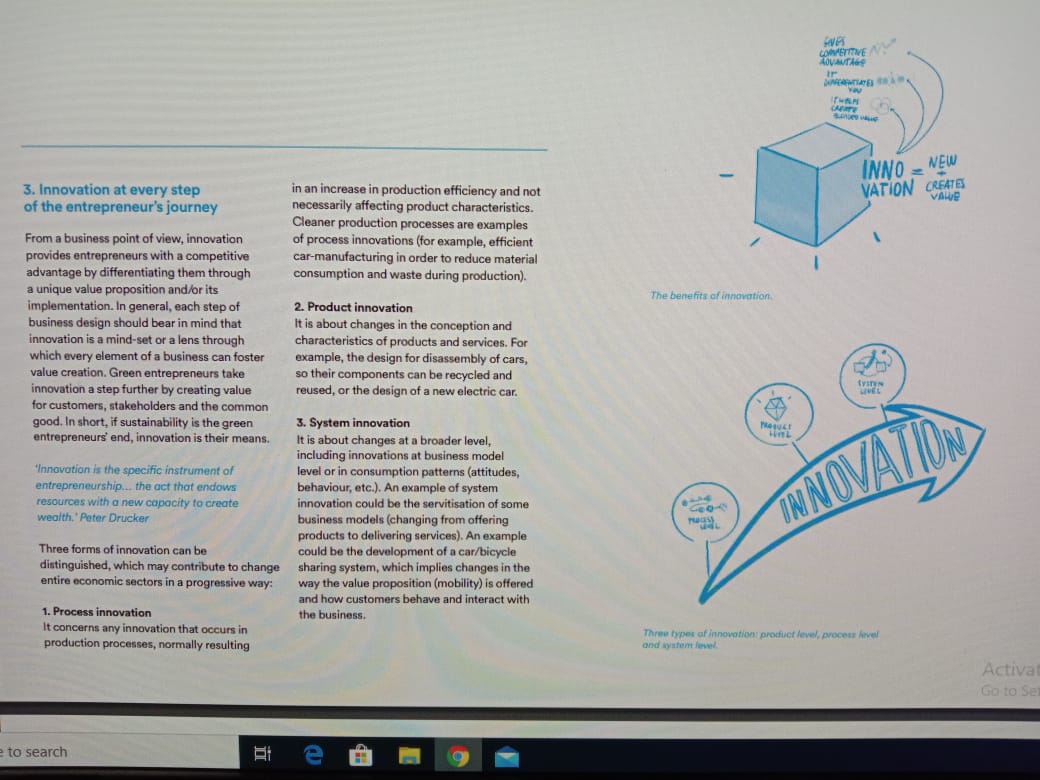 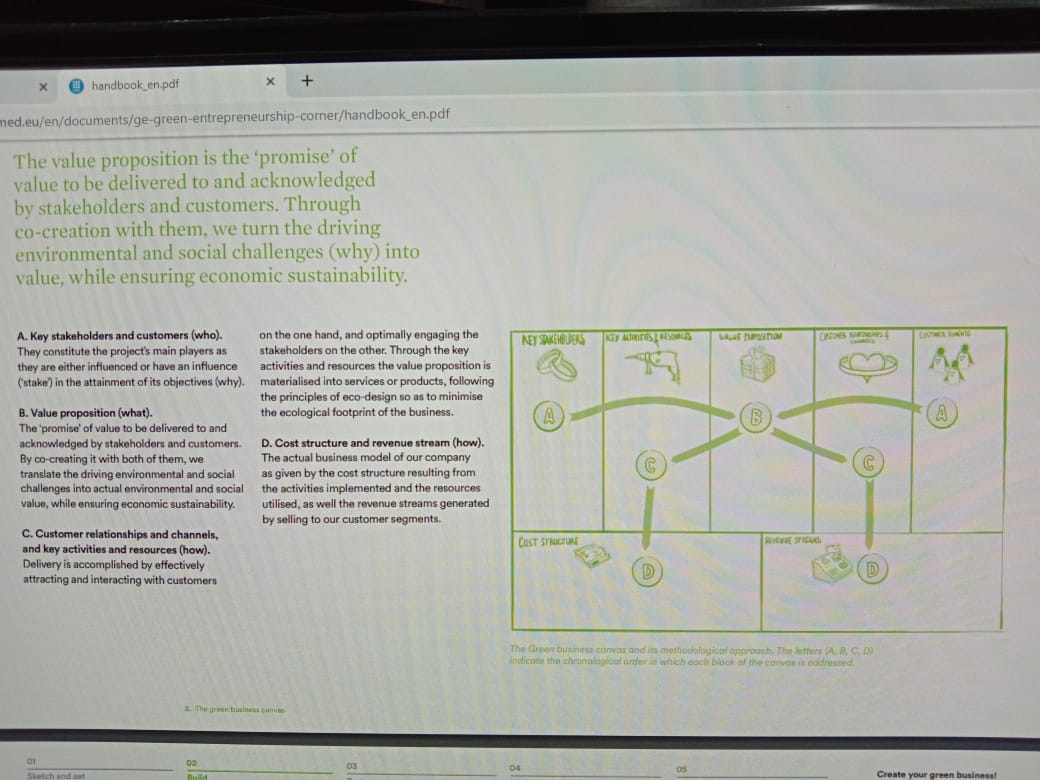 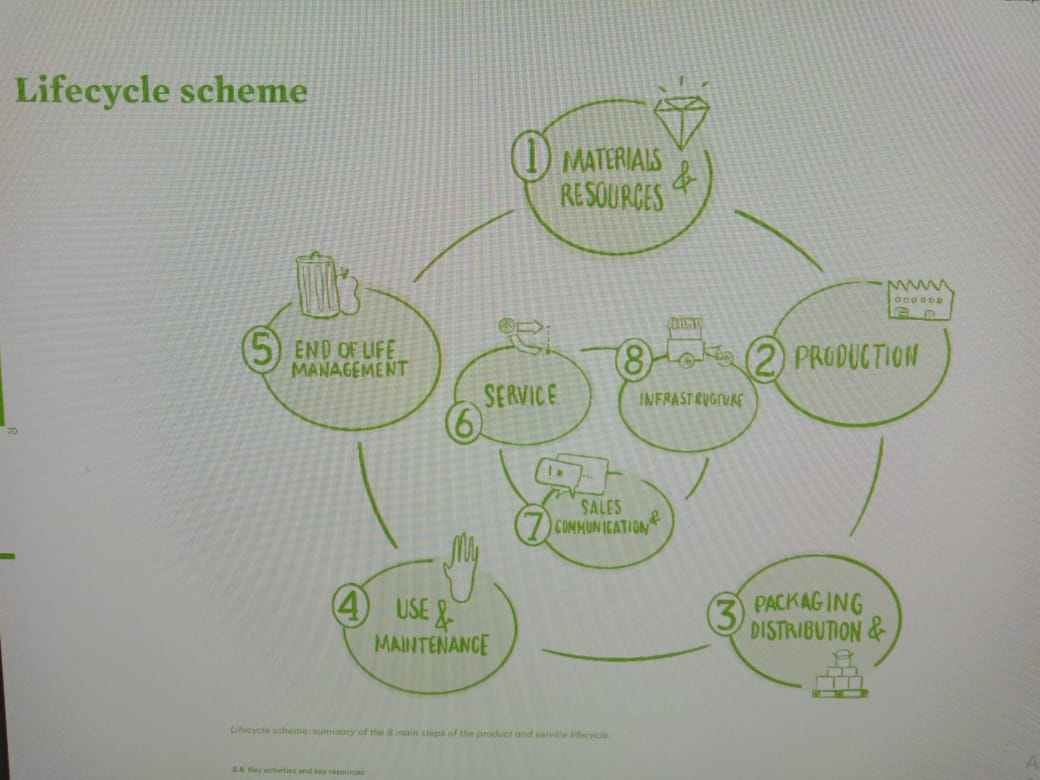 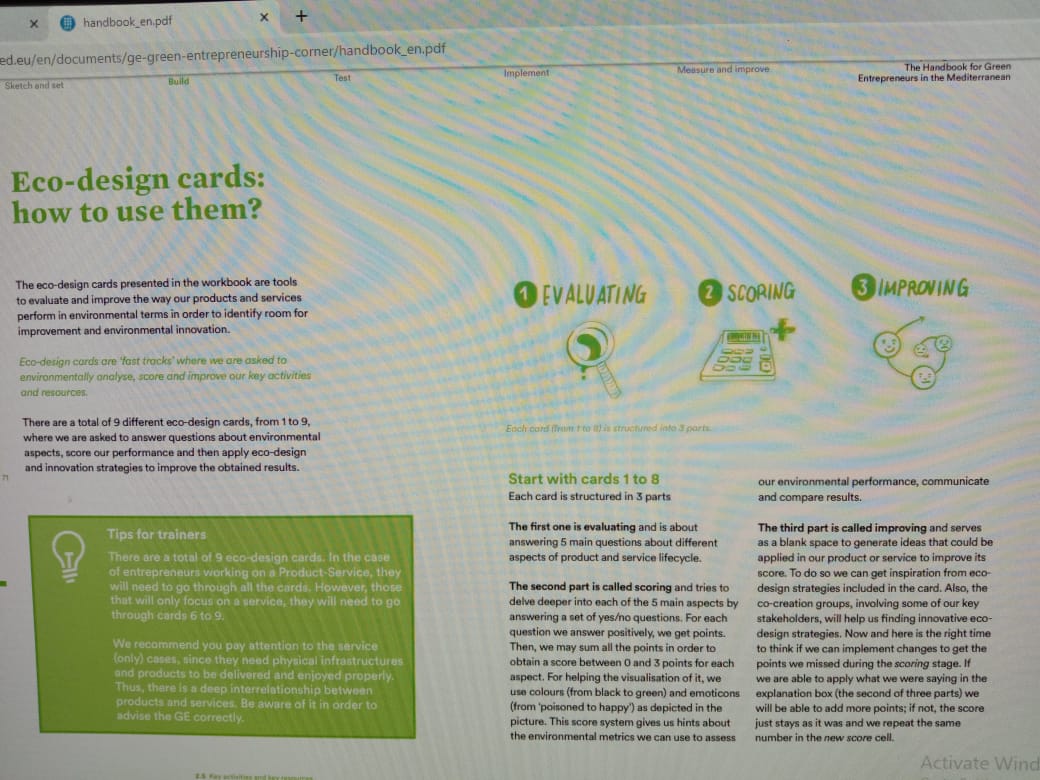 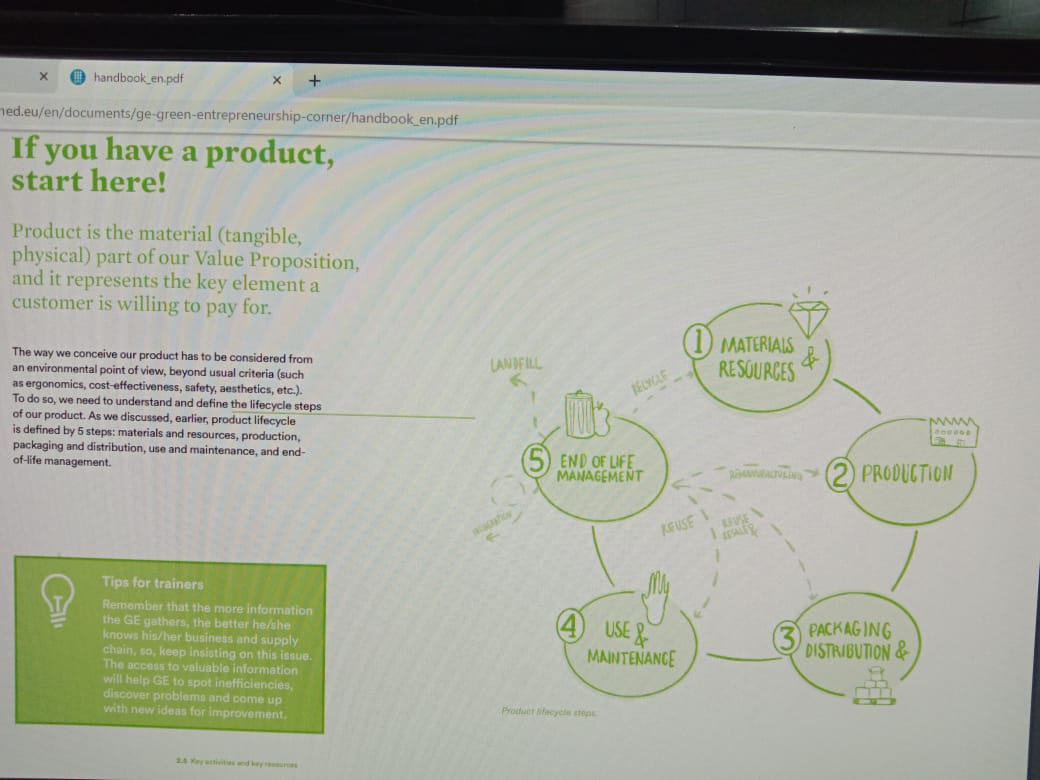 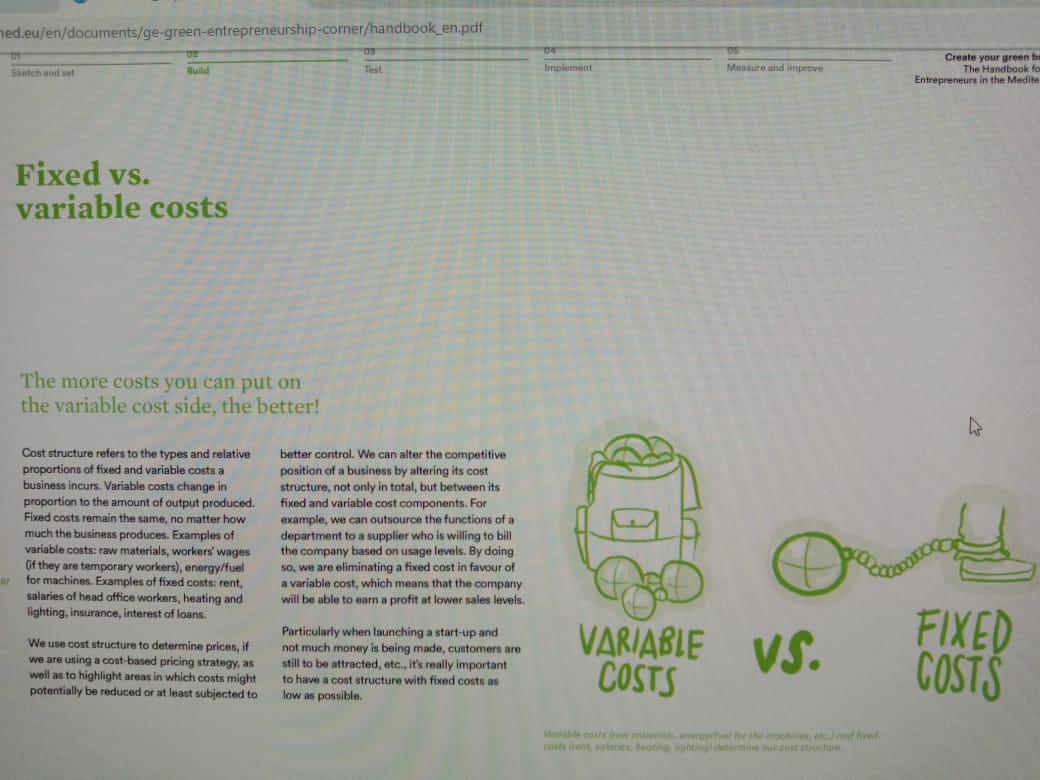 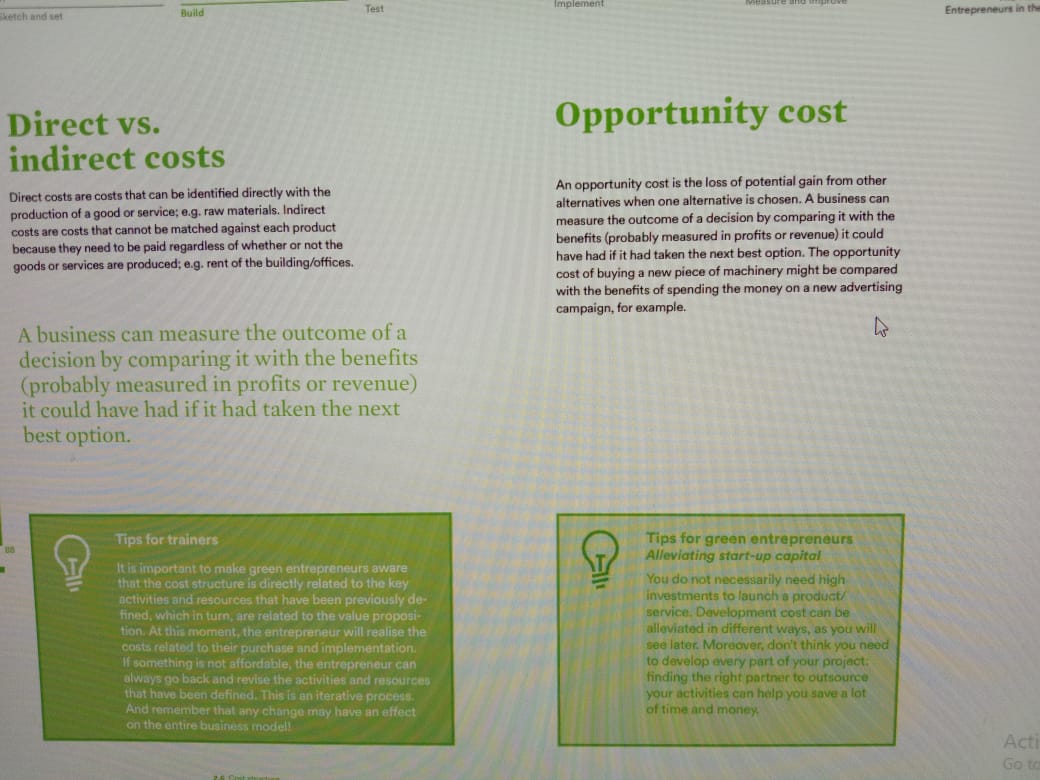 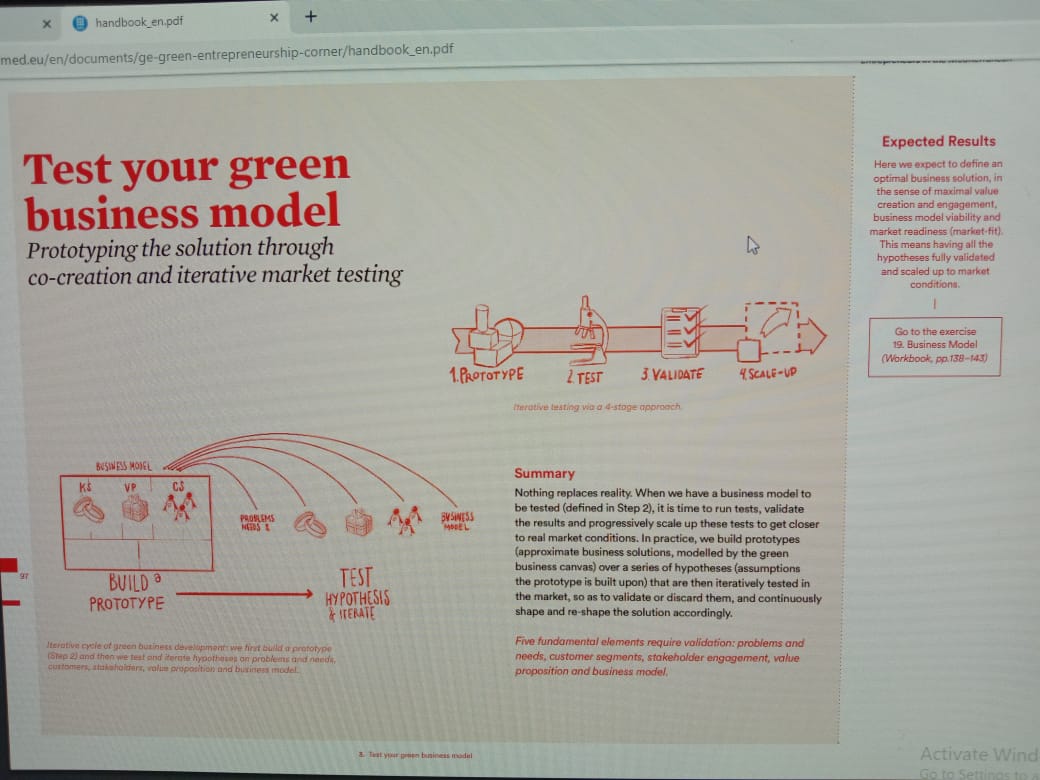 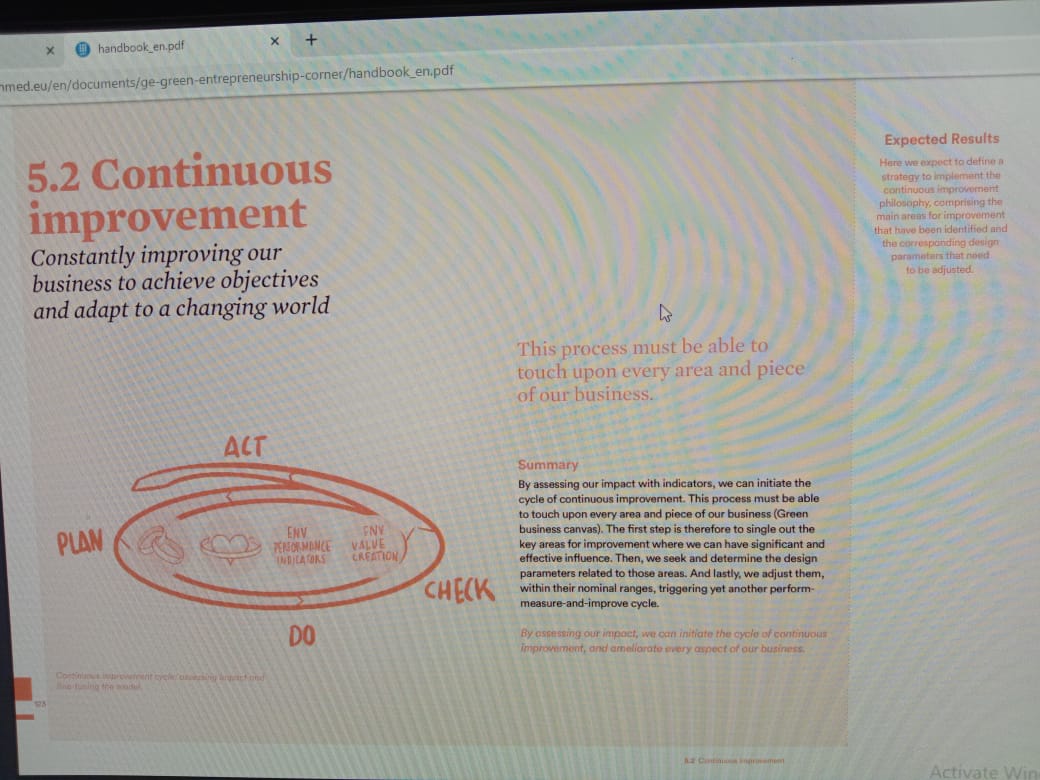 Digital Business
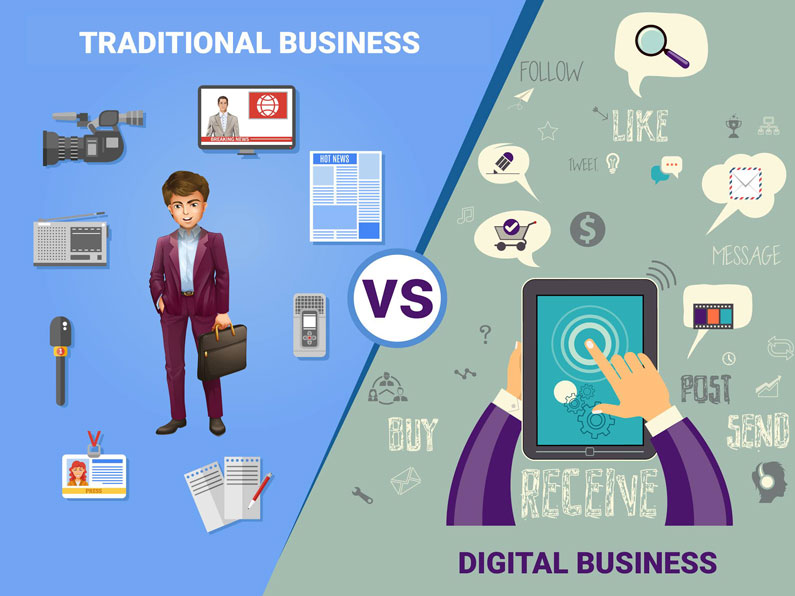 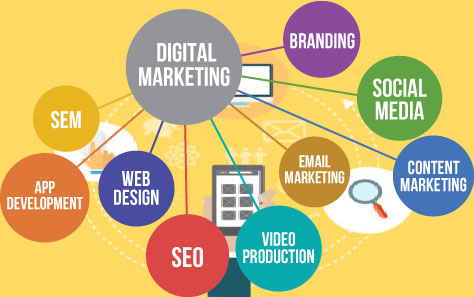 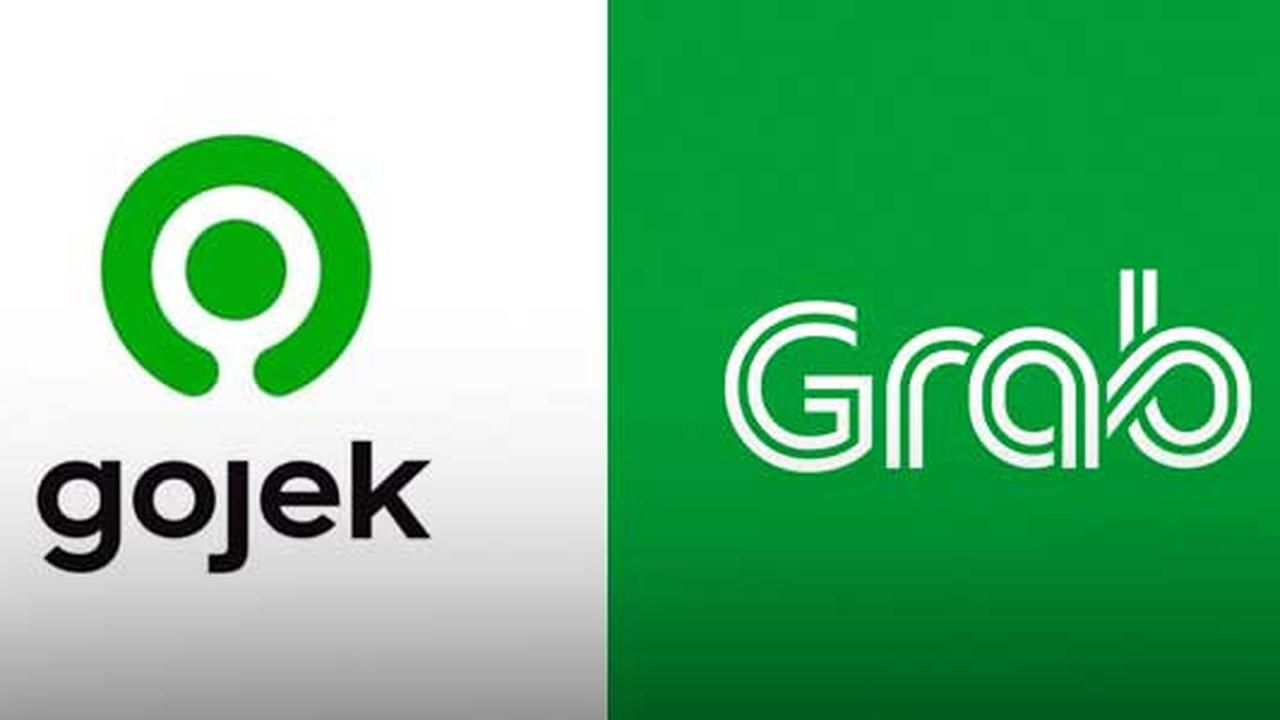 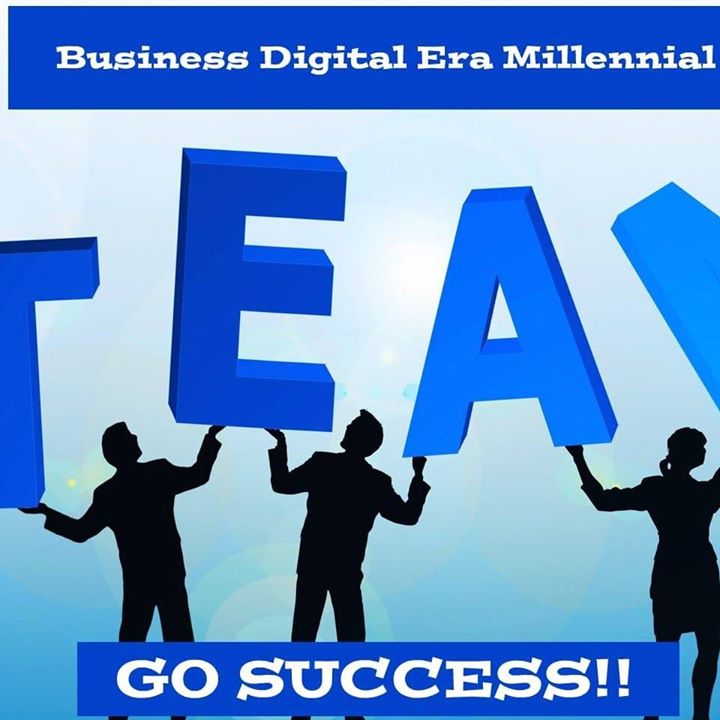 Matur Nuwun